APAC Space Collaboration
Jia-Rong Low, ICANN APAC
AP* Retreat
28 February 2021
Agenda
About APAC Space
APAC Space 2.0
Possible Collaboration Areas 
Discussion
About APAC Space
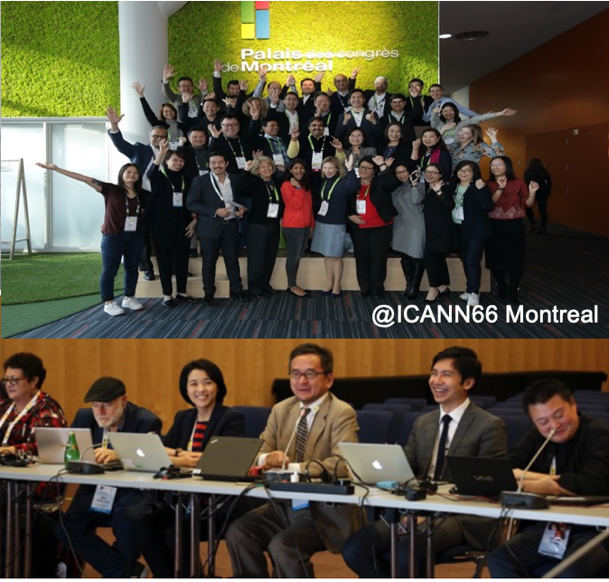 A “space” for ICANN APAC community members 

Started 2015, hosted by ICANN APAC Office with support from DotAsia

Community-led discussions. Practice ground to facilitate community discussion for ICANN participation:
DNS-related topics (e.g. Root Server System)
ICANN Policy Development Processes (PDPs), Public Comments, and Reviews
ICANN Meeting Readouts

Sessions every 2 months 
Web conference or 
Face-to-face at ICANN Meetings

Also, mailing list circulations on relevant topic events/webinars (e.g. Universal Acceptance, DNS abuse)
@ICANN66 Montreal
Learn more: apacspace.asia
Join the mailing list: subscribe@apacspace.asia
APAC Space 2.0 – Widening the Network
We are working towards featuring new topics and deepening discussion within the APAC community network. Initial ideas:
Root Server System (RSS)
Regional Mentorship Program
Introducing the basics of the RSS

Keep the community updated on how the RSS is evolving 

Create awareness and encourage participation on the governance of RSS (e.g. RSSAC caucus)
Link ICANN ‘regulars’ with ‘veterans’ 

Foster participation in ICANN Policy Making
Other Potential Areas
1. DNS operations and security 
Enhance knowledge about DNS operations and security
Promotion of global Internet standards (DNSSEC, IPv6, Internationalised Domain Names (IDNs) and Universal Acceptance (UA) etc)
2. Digital Initiatives
Sharing of the digital landscape in your economy/region
Exchange views on potential opportunities (initiatives) and challenges for the Internet industry
Possible Collaboration Areas
Suggest topics 
Come and speak at APAC Space, or recommend speaker(s)
Direct APAC Space community to your platform on common topics 
Explore cross-forum synergies
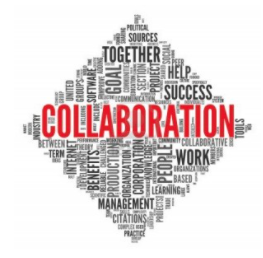 Engage with ICANN
Thank You and Questions
Visit us at icann.org
Email: jiarong.low@icann.org
Learn more: apacspace.asia
Join the mailing list: subscribe@apacspace.asia
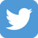 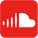 @icann
soundcloud/icann
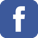 facebook.com/icannorg
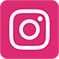 instagram.com/icannorg
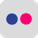 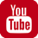 youtube.com/icannnews
flickr.com/icann
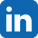 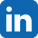 linkedin/company/icann
slideshare/icannpresentations